Frequently Asked Questions for RN-BSN Program at UNC-Pembroke
Michael Lowry MA, BSRN-BSN Student Success AdvocateUNC-Pembroke Department of Nursing
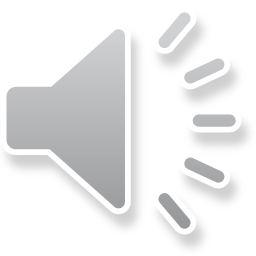 Is the RN-BSN program fully accredited?
Yes, the BSN program at UNC-Pembroke is accredited by the Commission on Collegiate Nursing Education
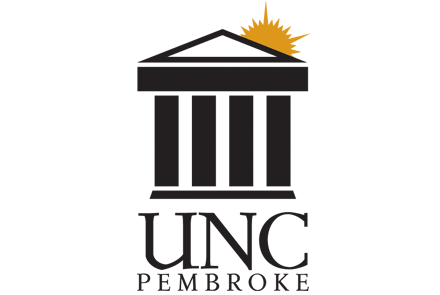 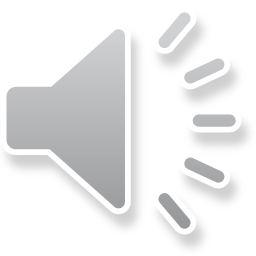 Why choose UNCP’s RN-BSN program?
Lecture component of courses offered online
Small class sizes
Nursing faculty available and involved with learning process
Clinical experiences tailored to meet your personal and work needs
Competitive tuition rates
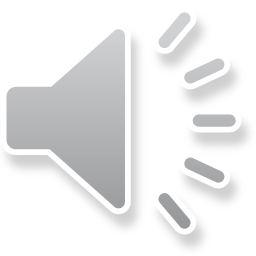 Will the program prepare me for advanced graduate-level education?
The RN-BSN program is designed to provide learning experiences to enhance:
Critical thinking
Clinical reasoning
Analytical skills
The RN-BSN program will challenge you to take an active role in meeting the increasing complexities of health care affecting local, state, national, and global communities.
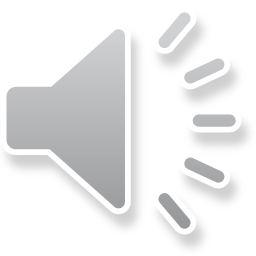 How many classes will I need to take?
Based on the educational foundation you received in your ADN or Diploma program
Curriculum includes general education courses, courses supportive of nursing, and upper-level nursing major courses
Consists of 124 credits for the BSN degree
Remaining general education courses depends on the number of credits completed while enrolled in your ADN or Diploma program
Total of 9 nursing courses or 31 credits required for RN-BSN program AFTER all general education and support courses are completed.
Students receive 30 credits for previous ADN or Diploma education with the completion of NUR 3000 and NUR 3200
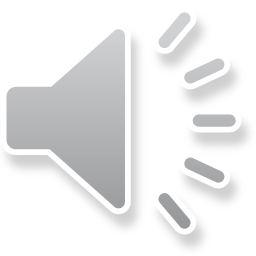 How long will it take to complete the BSN?
Depends on how many credits you need and how many credits you register for each semester
Lecture components are offered in an 8-week format
Accelerated option (12 months) or self-paced option that allows you to be more flexible.
On average, part-time students finish in 1.5 to 3 years
NO TIME LIMIT ON COMPLETION OF PROGRAM
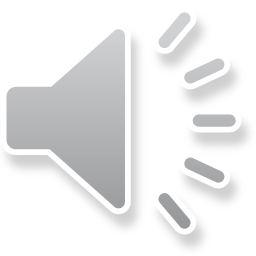 What happens if I need to take a break?
Time off will not affect your status 
We recommend that you notify your advisor of your plans.
If your break is longer than two semesters, you must readmit through the Office of the Registrar which includes a $25 fee.
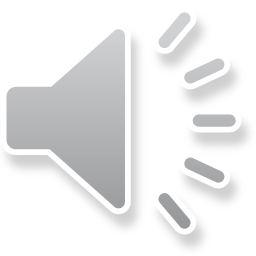 How many clinical practicums and labs are required in the RN-BSN program?
Two practicums: NUR 4120-Nursing Leadership and NUR 4350-Community Health Nursing
Both are arranged as close to your area of residence or work as possible.
Each practicum involves a total of 90 hours.
These clinical hours are much more flexible than those that were required in your ADN or Diploma program.
One Lab component: NUR 3200-Health Assessment Lab
Students will meet one day a week for 8 weeks.
Lab is arranged as close to your area of residence or work as possible
Lab location varies from semester to semester.
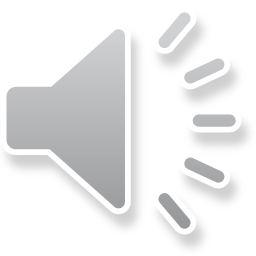 How do I get started in the RN-BSN program?
We have a rolling admission date that allows you to begin each semester.
Get assistance from the RN-BSN staff
Kathy Locklear MSN, RN - RN-BSN Coordinator - (910)-775-4607 -  Kathy.Locklear@uncp.edu 
Michael Lowry MA, BS – RN-BSN Student Success Advocate – (910)-521-6747 michael.lowry@uncp.edu
 Staff is available to help with: 	Program requirements	Advising	Transcript evaluations	Assisting with student services (admissions, registrar, financial aid, and bursar)
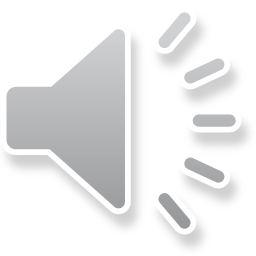 How many credits do you accept from other universities or colleges?
Must submit all transcripts to UNC-Pembroke with university application.
All credits will be evaluated for transfer to UNC-Pembroke.
As long as you earn a “C” or better in any transferable course, the credits will never be considered old or outdated.
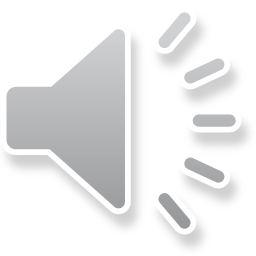 How much does the program cost?
Current in-state tuition is $132.94 per credit hour (subject to change).
Current out-of-state tuition is $489.12 per credit hour (subject to change).
Also a $25 charge each semester for instructional support.
Estimated in-state total is $4,121.14+$25 (each semester depending on the number of semesters enrolled).
Costs do not include books and supplies
Other fees include:
University application fee-$45
Graduation fee- $50 or $75 (if applying late)
Drug test- Estimated $30
Background check- Estimated $25
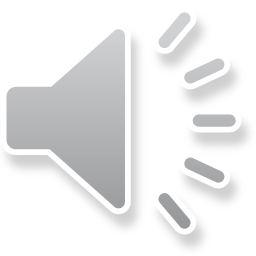 How do I apply for financial aid?
Complete and mail the Free Application for Federal Student Aid (FAFSA) to the processor listed on the FAFSA or complete the FAFSA on-line at www.fafsa.ed.gov.  Our financial aid school code is 002954
Contact the UNC-Pembroke Office of Financial Aid at 910-521-6255
Other potential financial resources include:
Department of Nursing Endowed Scholarships
College Foundation of North Carolina (www.cfnc.org)
American Indian Nurse Scholarship Program (http://nscda.org/student-resources/scholarship-opportunities/) 
National Association of Hispanic Nurses Scholarship (http://www.thehispanicnurses.org/scholarship/)
AfterCollege/AACN Student Scholarship Fund (https://www.aftercollege.com/content/article/aftercollege-aacn-scholarship/76107013/)
Minority Nurse Scholarship Program (http://minoritynurse.com/event/minority-nurse-magazine-scholarship-program/)
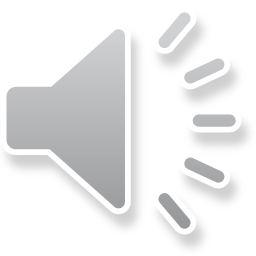 Contact us
Ms. Kathy Locklear MSN, RN
RN-BSN Coordinator
910-775-4607
Kathy.Locklear@uncp.edu

Mr. Michael Lowry
RN-BSN Student Success Advocate
910-521-6747
Michael.lowry@uncp.edu
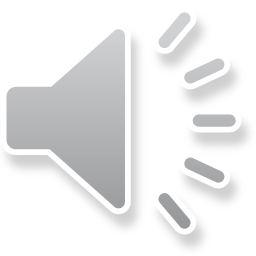